La préparation de notre pièce
The play: « Kidnapping of Larry Tattoo »
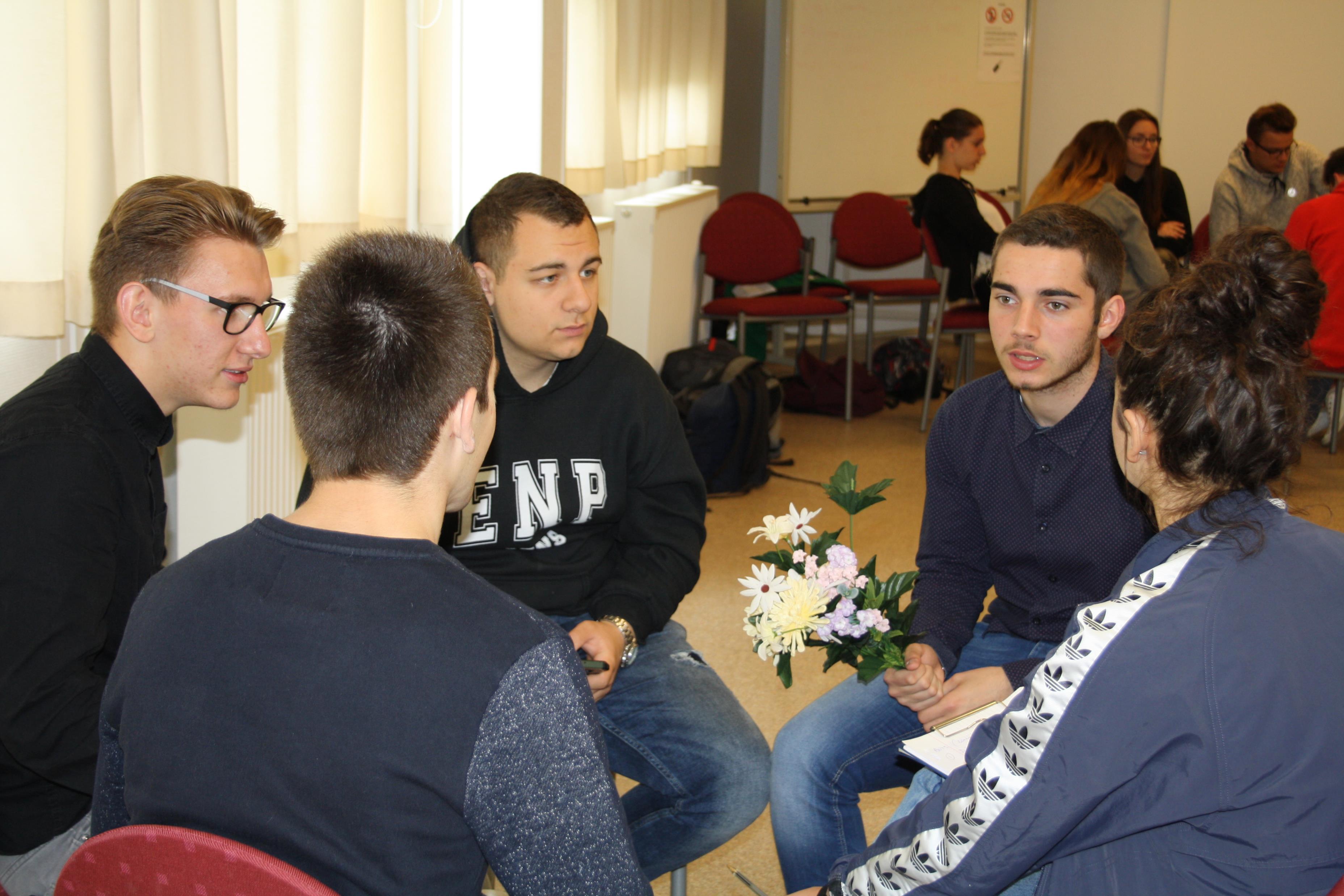 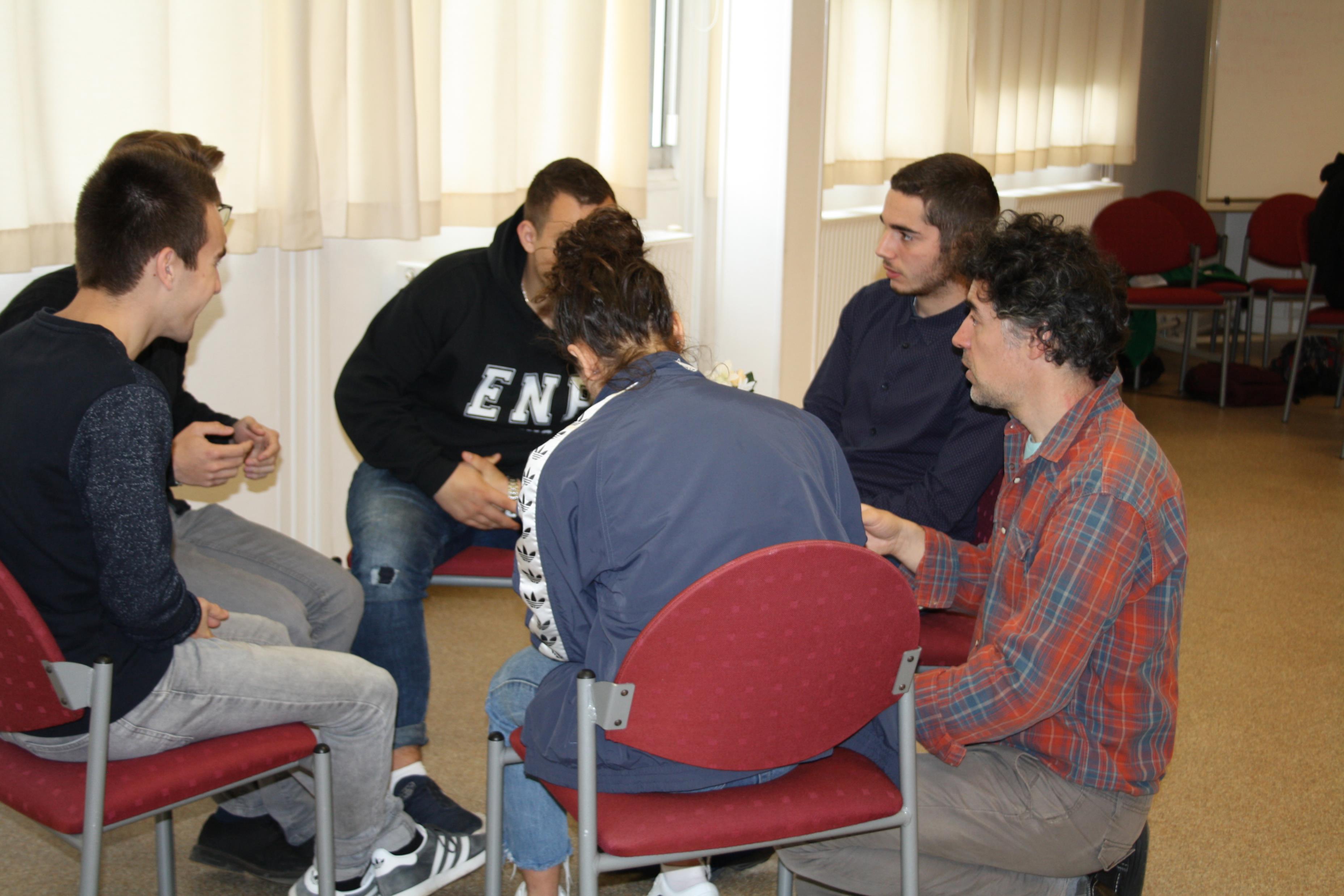 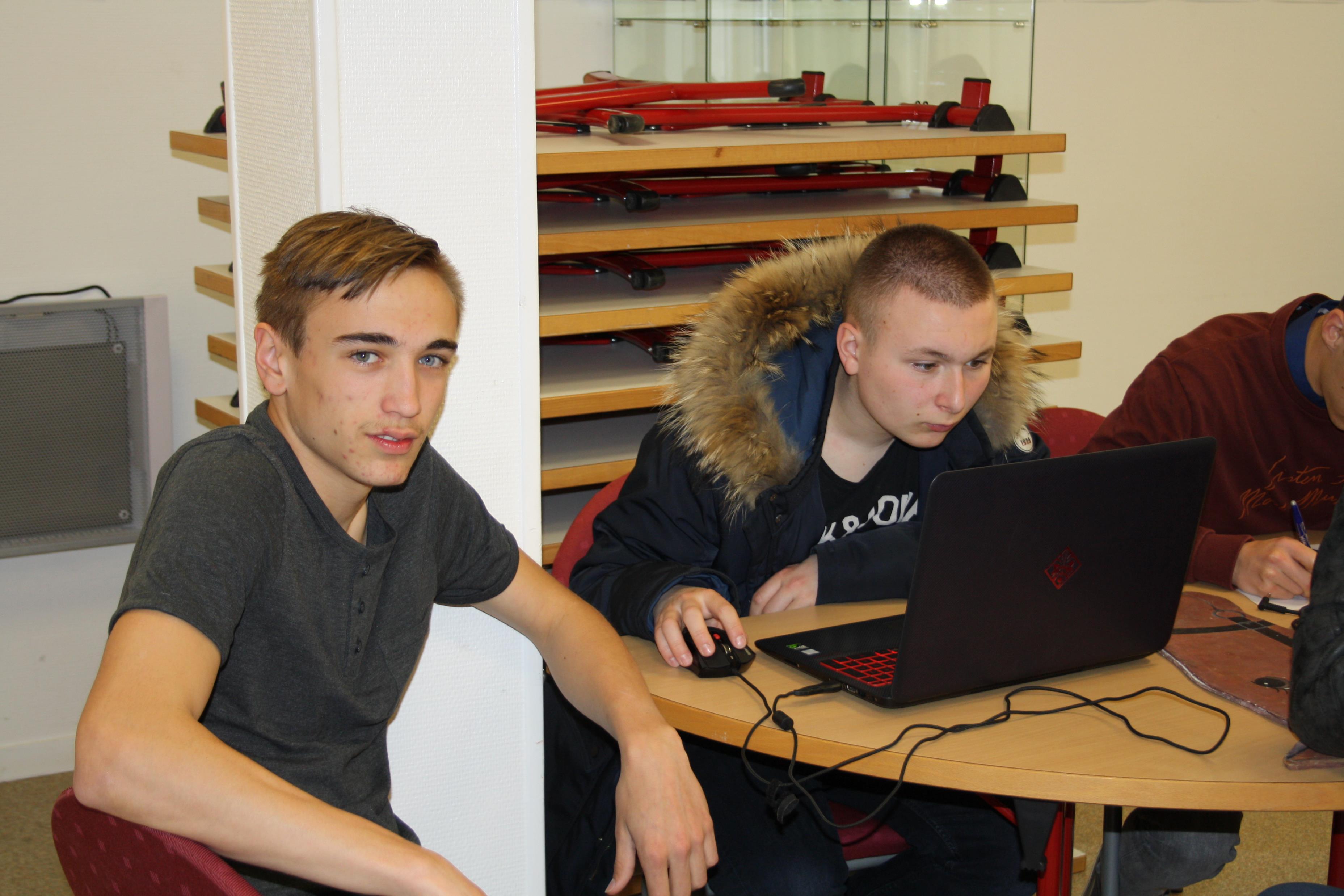 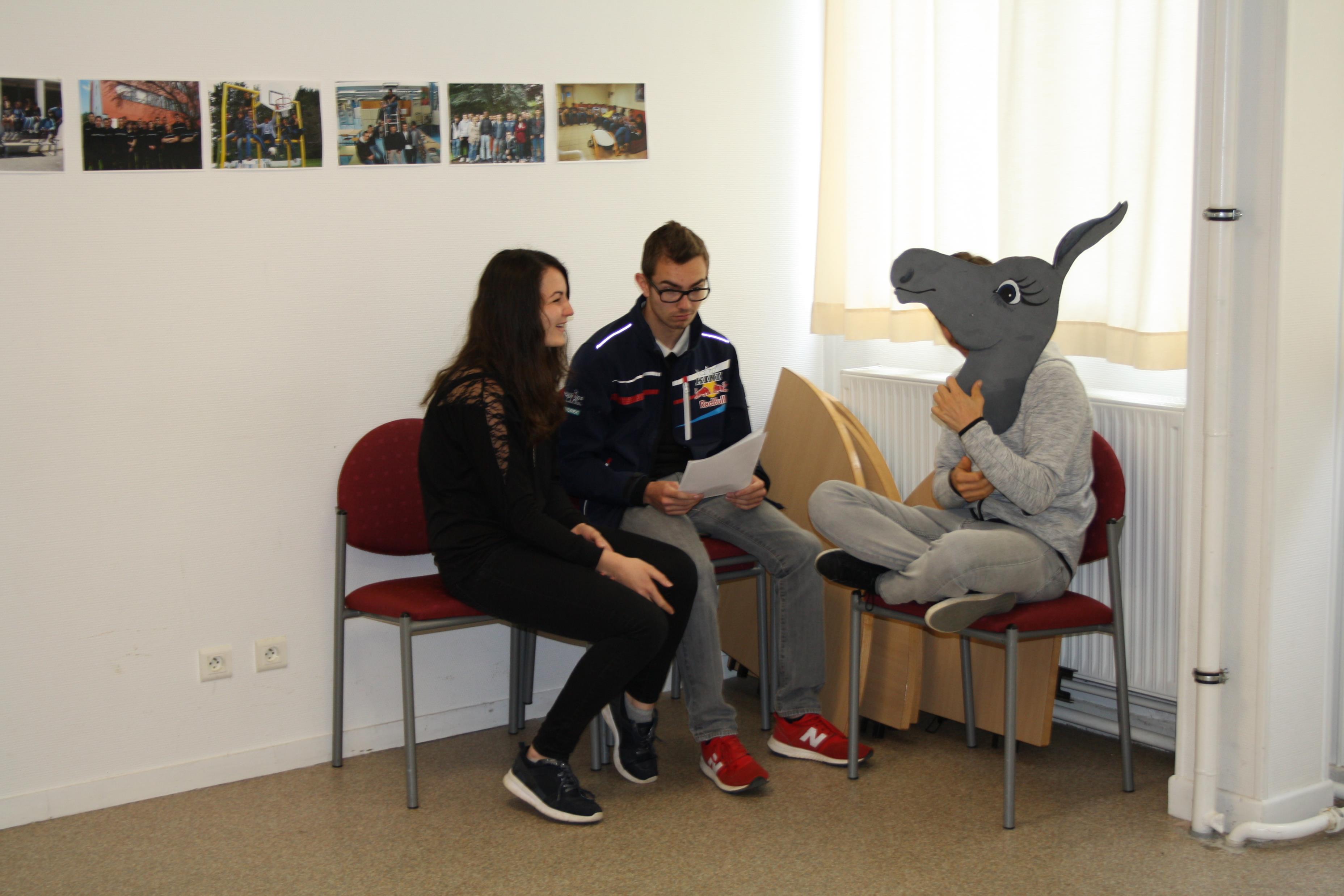 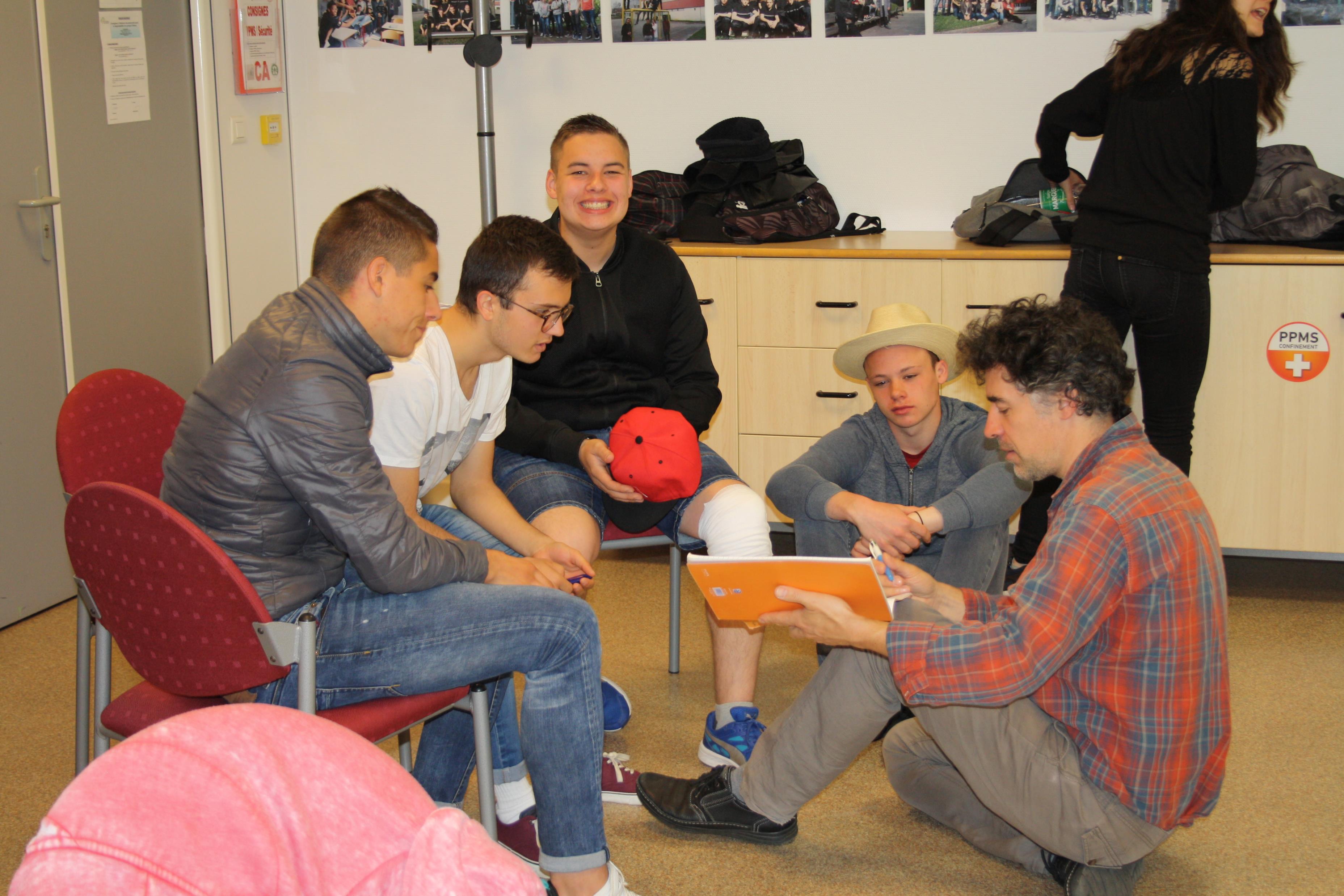 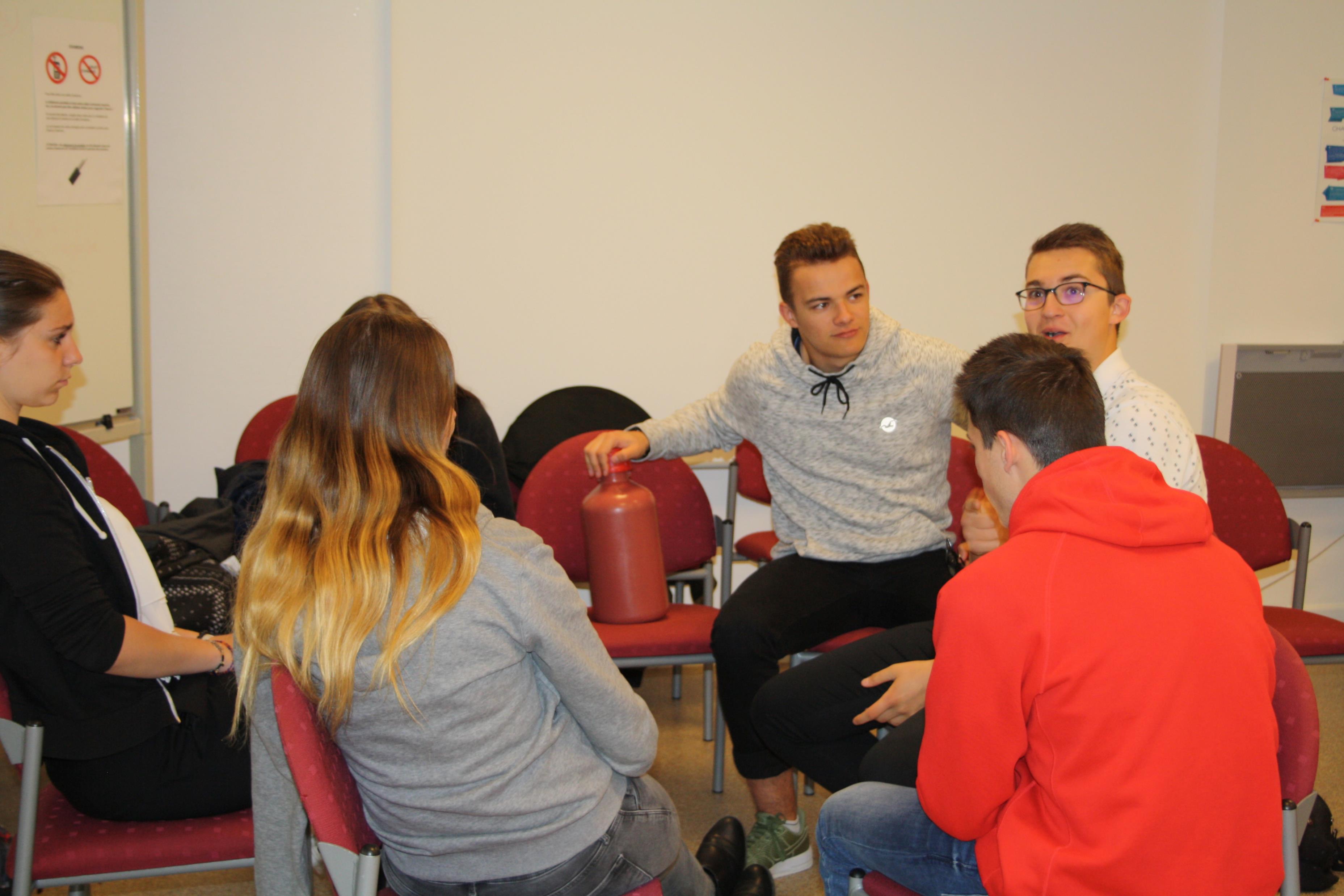